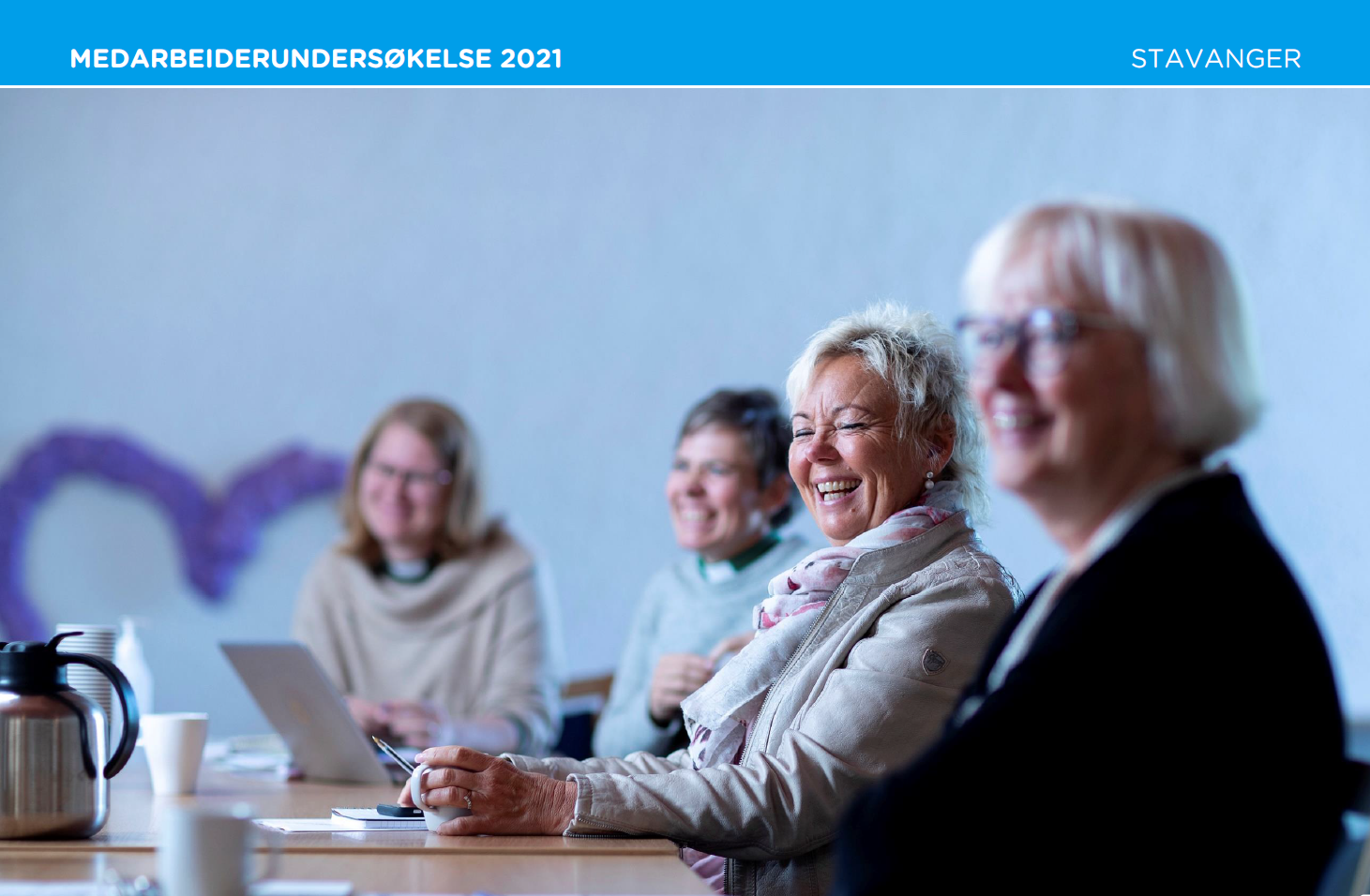 Startside for denne presentasjonen,
- gjerne et foto
Medarbeiderundersøkelse 2021
Blant alle ansatte i trossamfunnet 
Den norske kirke
Agenda
Hvilke rapporter har vi?
Presentasjon av rapporter
Oppfølgning av rapportene
Spørsmål og svar
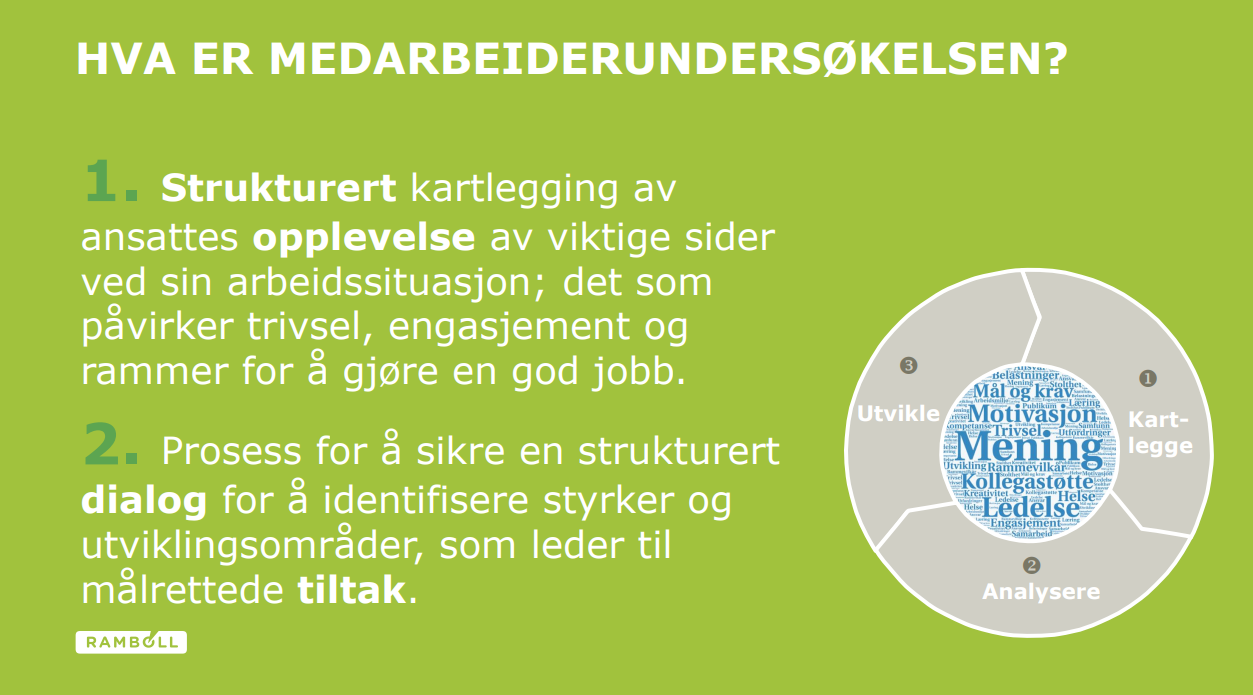 Hvor finner LEDER Ressurser?
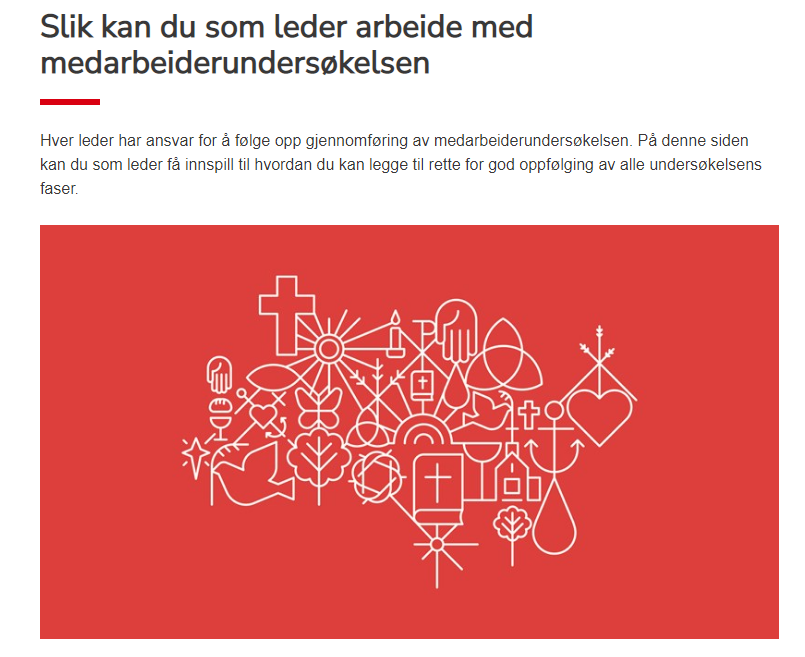 https://kirken.no/nb-NO/om-kirken/for-medarbeidere/medarbeiderunders%C3%B8kelse/ressursside-ledere/
Resultatrapporter
Hele trossamfunnet Den norske kirke
Kirkelige fellesråd (fellesrådsområdet)
Kirkevergekontor
Avdelinger i fellesrådet (gravplass)
Menigheter i de største kommunene
Prestene i bispedømmet
Prostene
Prestene i prostiet
Bispedømmekontoret
Hvilke enheter får rapport?
Det blir bare laget rapporter for enheter med 5 eller flere svar, av hensyn til konfidensialitet.
Prestene regnes ikke med i dette tallet for menighetsstaber og fellesrådsområder.
Menighetsstaber der disse ble innmeldt/registrert.
I de største kommunene
Fellesråd/menighetsråd i ettsoknskommuner med færre enn fem svar:
Kan bestille rapport for alle fellesråd i prostiet
Krever samtykke fra alle kirkeverger i prostiet
Etterbestilling av rapporter
For menighetsstaber med 5 eller flere svar, kan det etterbestilles resultatrapport.
Kirkevergen kan sende bestilling til Kirkerådet:
	mh625@kirken.no (Maude Chinhengo Hals, HR-sjef)
Hvem er med i rapportene
Alle ansatte i enheten.
Leder inngår ikke i rapport for egen enhet. 
Prestenes svar om ledelse inngår ikke rapportene for menighetsstaber og fellesrådsområdet.
Prosess
Presentasjons- og tilbakemeldingsmøter


Prosessleder:
Leder for enheten
Ett nivå opp
Bedriftshelsetjeneste
Utarbeide handlingsplan


Prosessleder:
Leder for enheten
Ett nivå opp
Bedriftshelsetjeneste
Oppfølgning av handlingsplan


Leder for enheten er ansvarlig
Integreres i HMS-arbeidet
Involvere: 	Verneombud			Tillitsvalgte			Arbeidsmiljøutvalg
Bedriftshelsetjeneste
Bedriftshelsetjenesten kan bistå leder:
I presentasjons- og tilbakemeldingsmøter
Utarbeiding av handlingsplan
AKTIMED bedriftshelsetjeneste tilbyr sine tjenester også til fellesråd som ikke har avtale med dem (kontor i Haugesund og Stavanger)
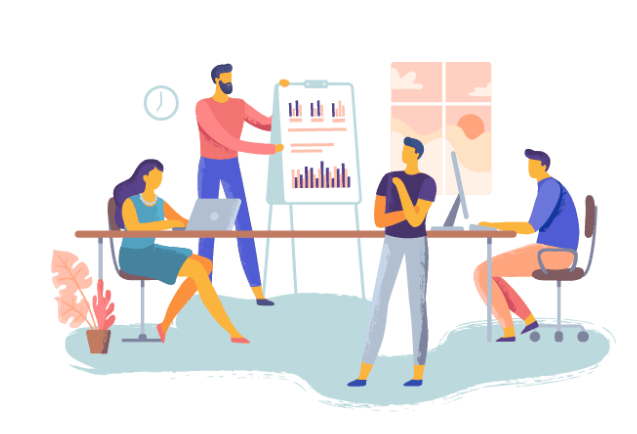 Kontaktperson SØR:
Vivian Lynghjem
vivian.lynghjem@aktimed.no
mobil 910 08 114
 
Kontaktperson NORD:
Berit Aalmo 
berit.almo@aktimed.no
mobil 916 68 455
Hvordan Leses og presenteres rapportene?
https://kirken.no/globalassets/kirken.no/aktuelt/filer%202021/kirken%20oppl%C3%A6ring%202021.pdf
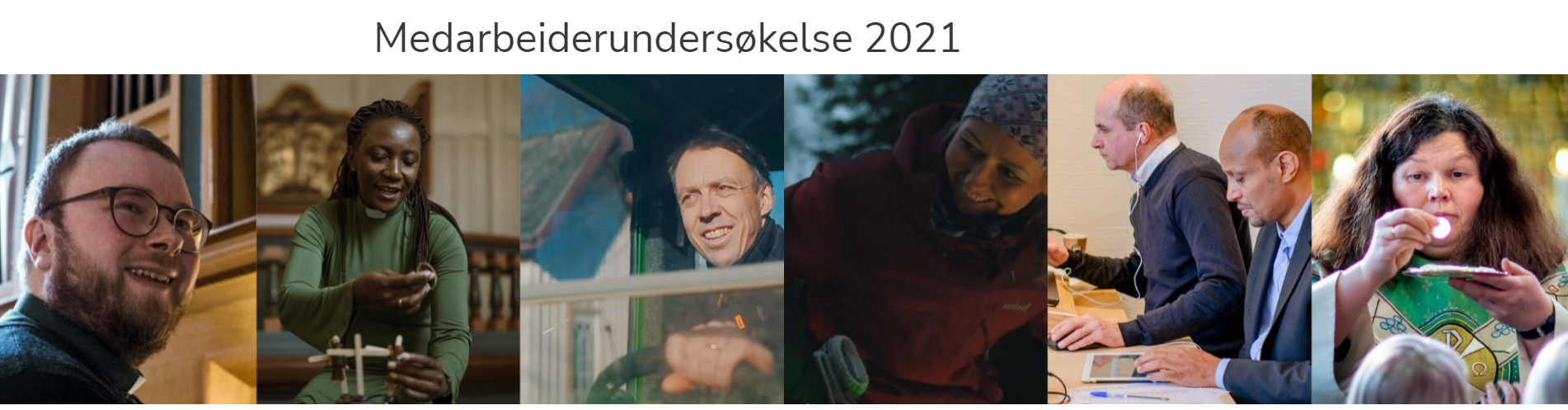 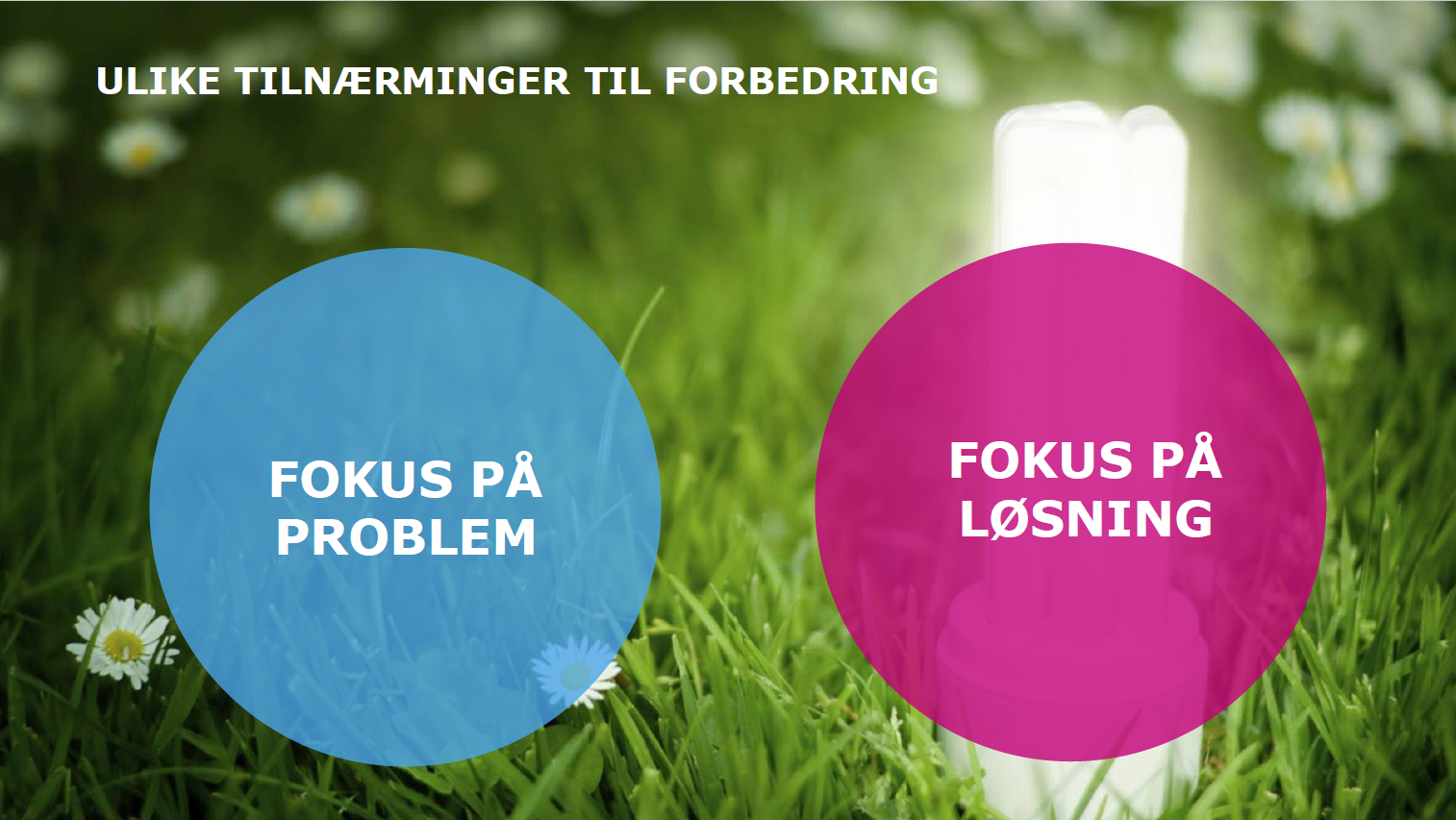 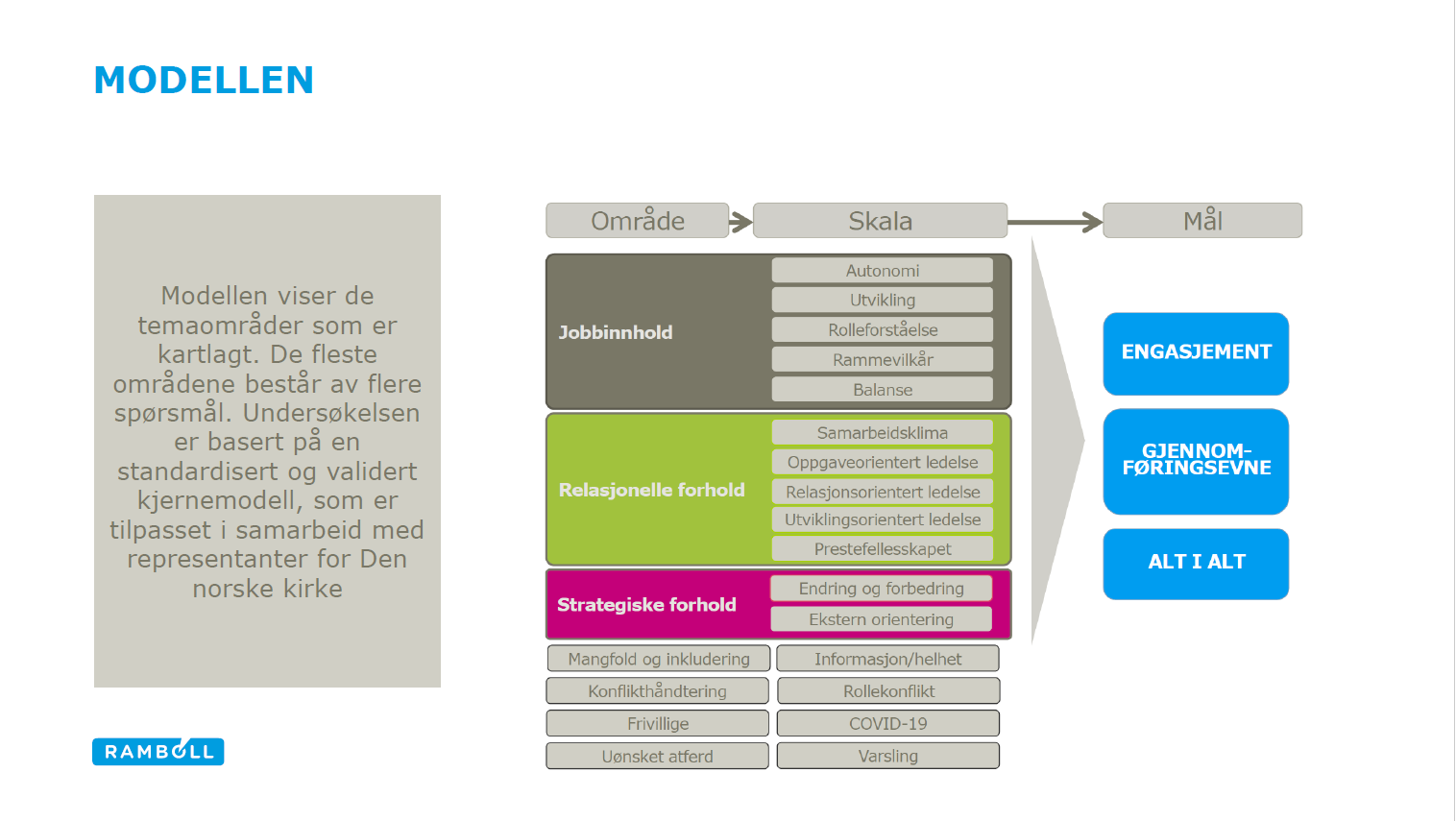 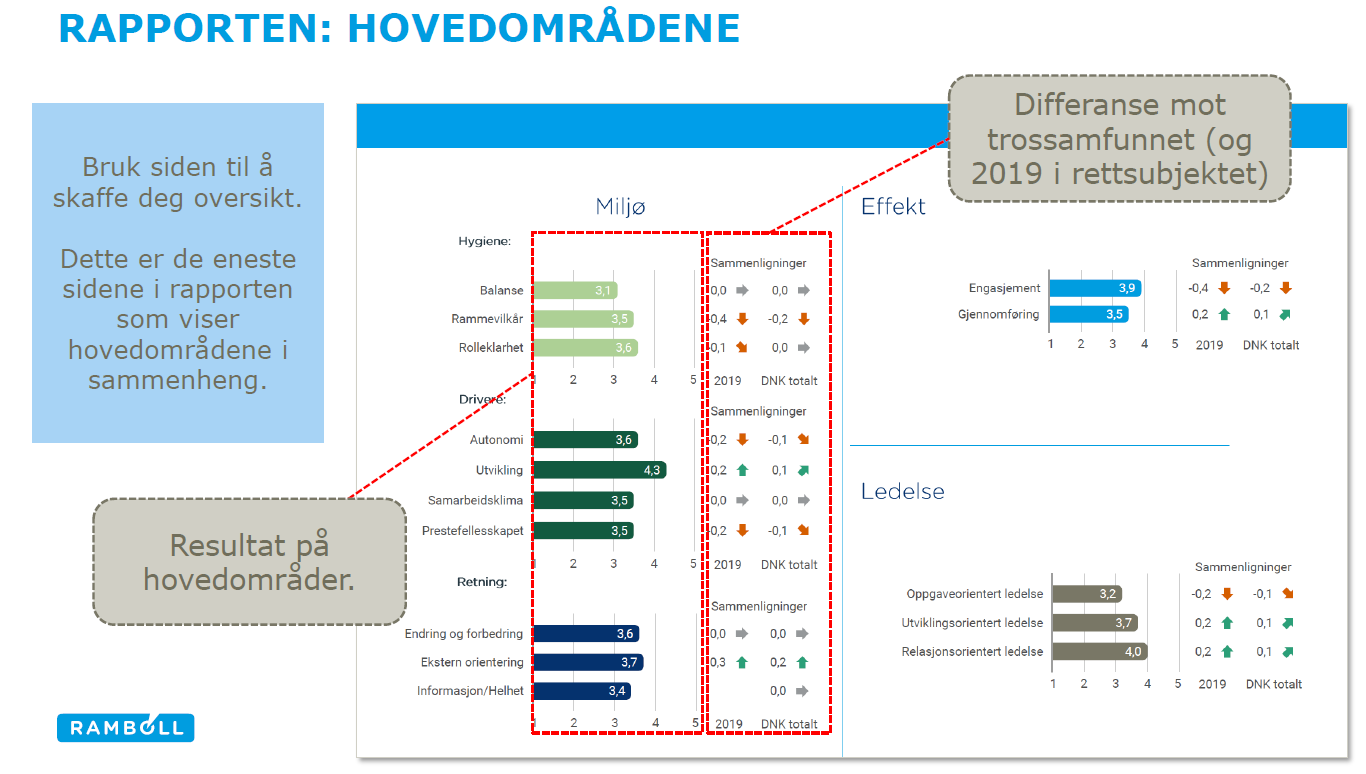 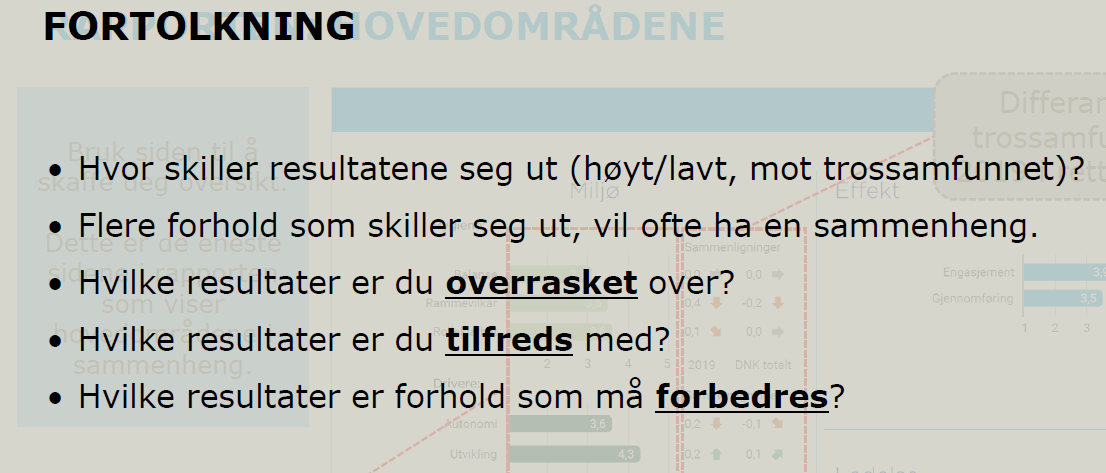 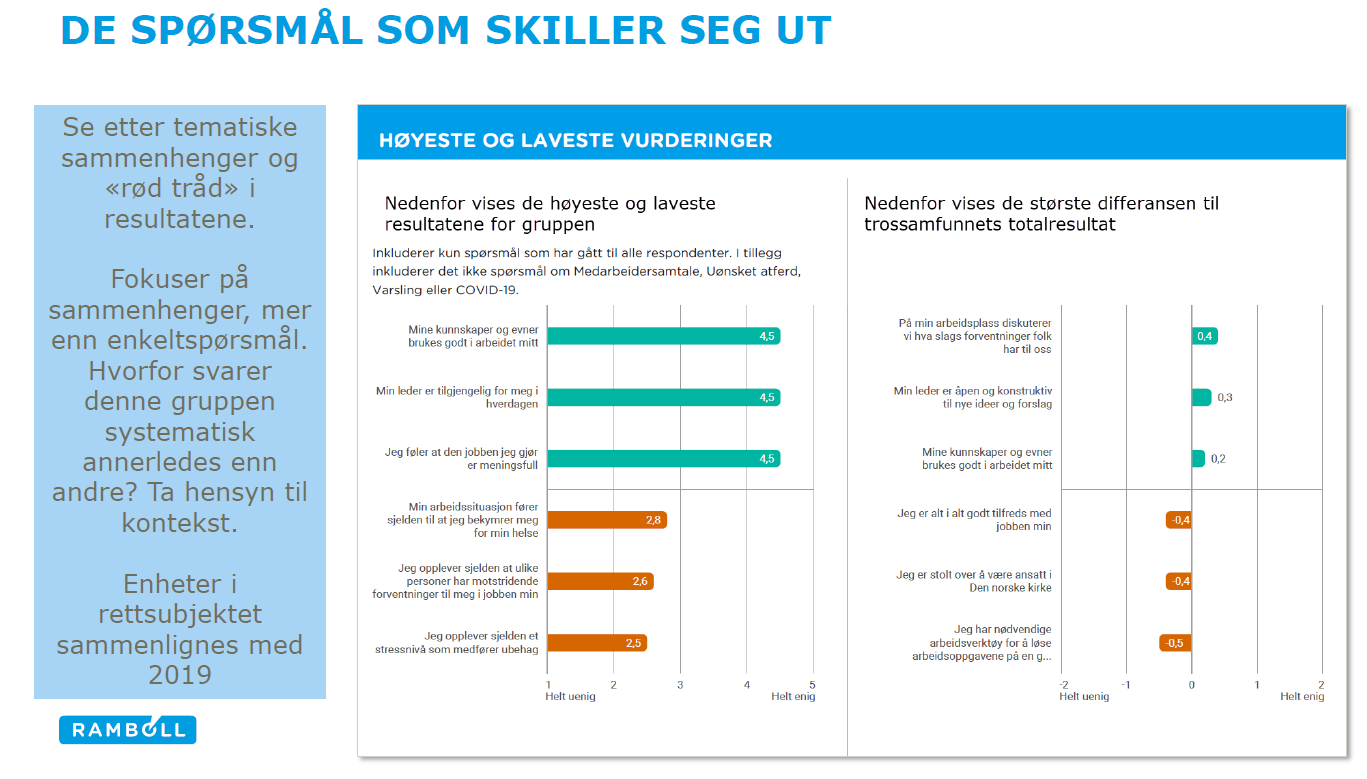 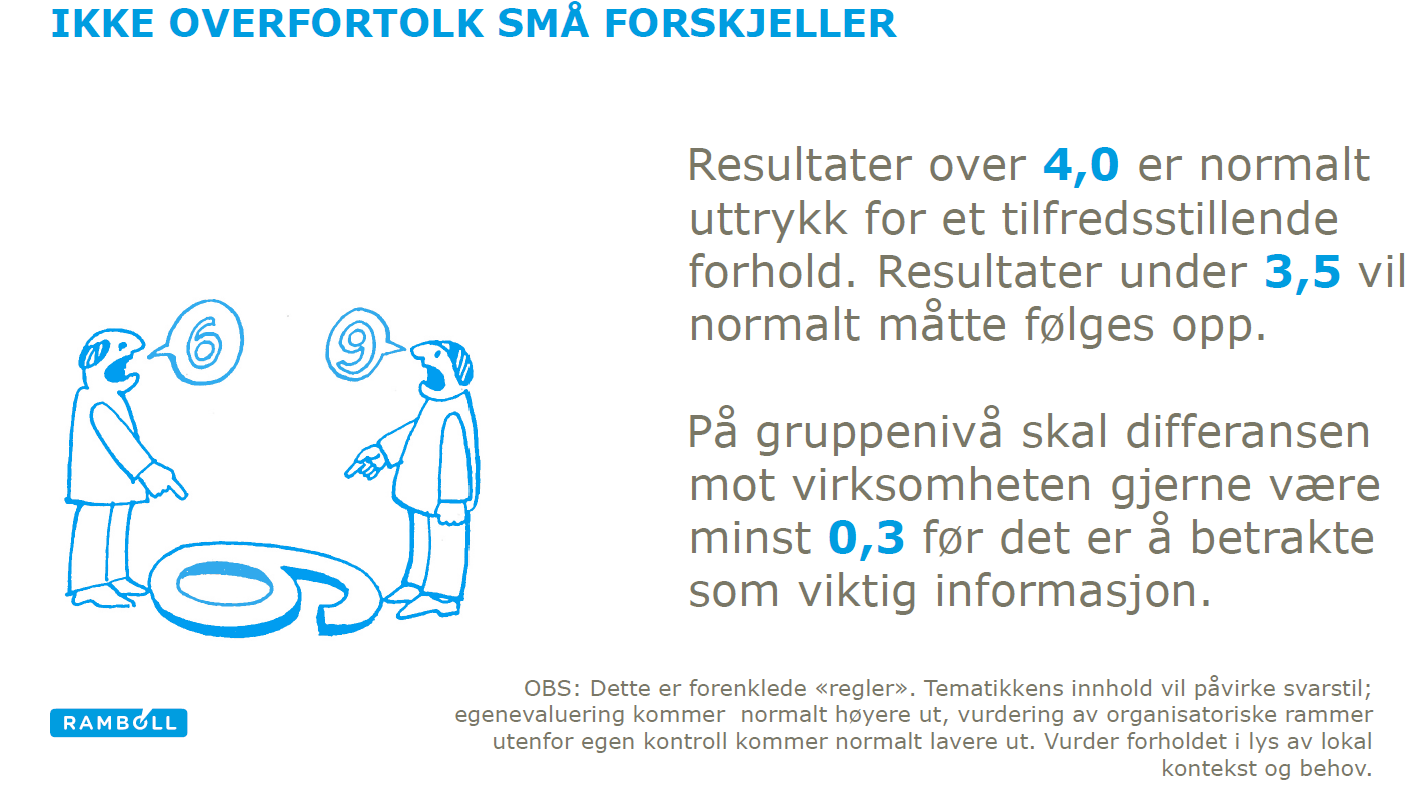 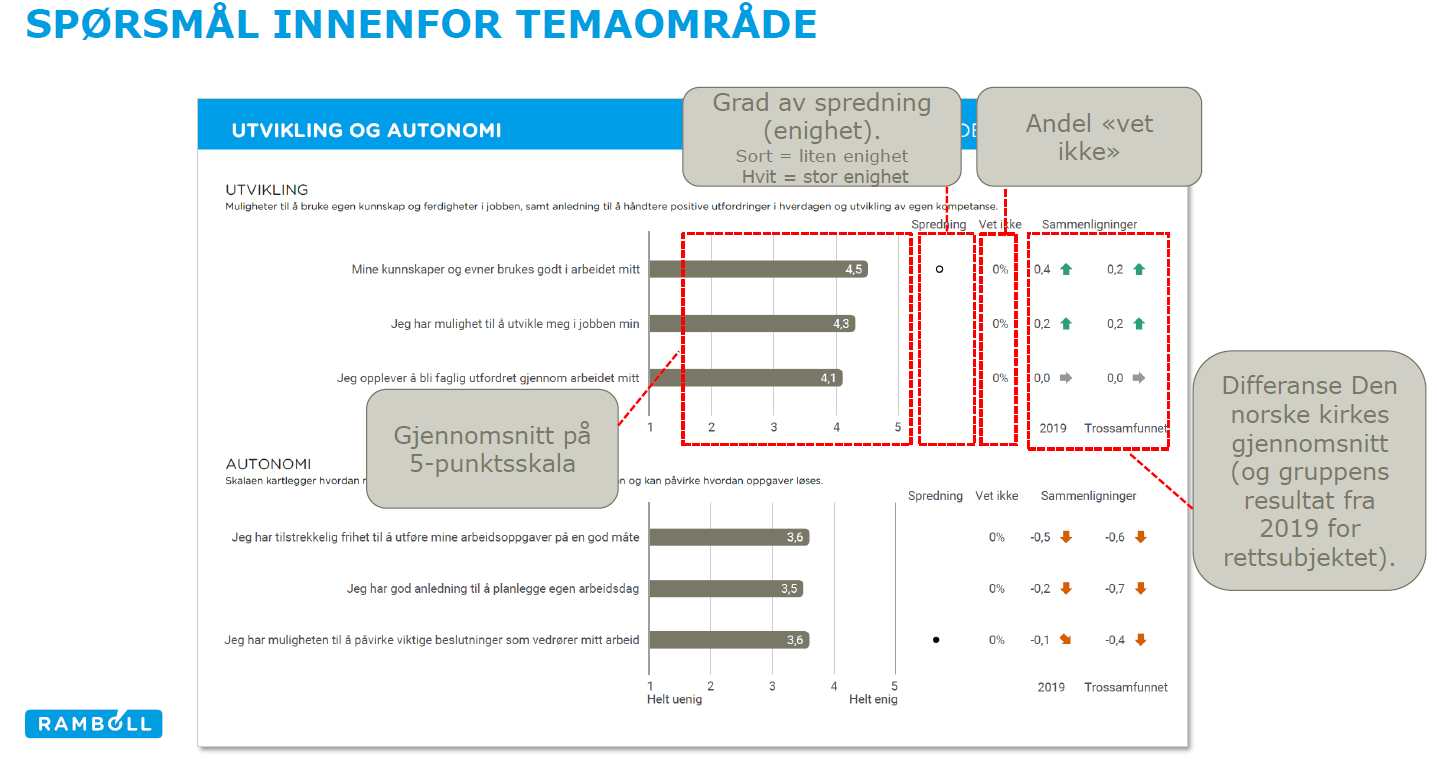 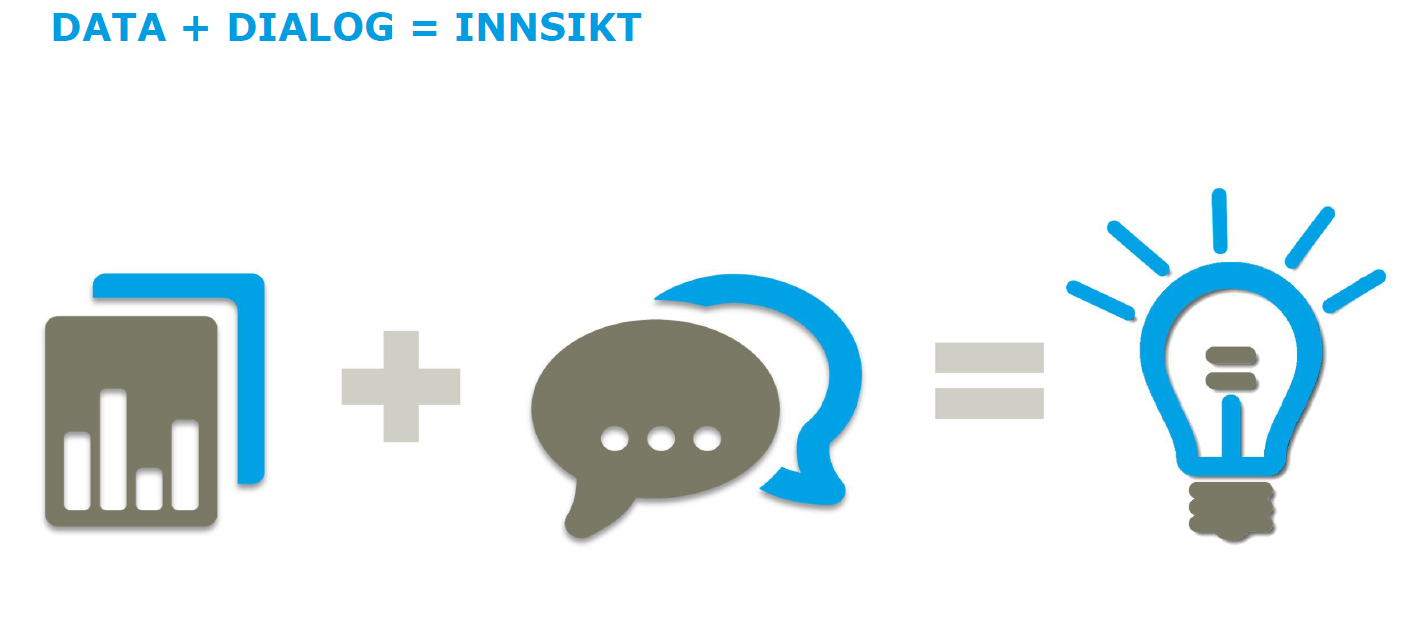 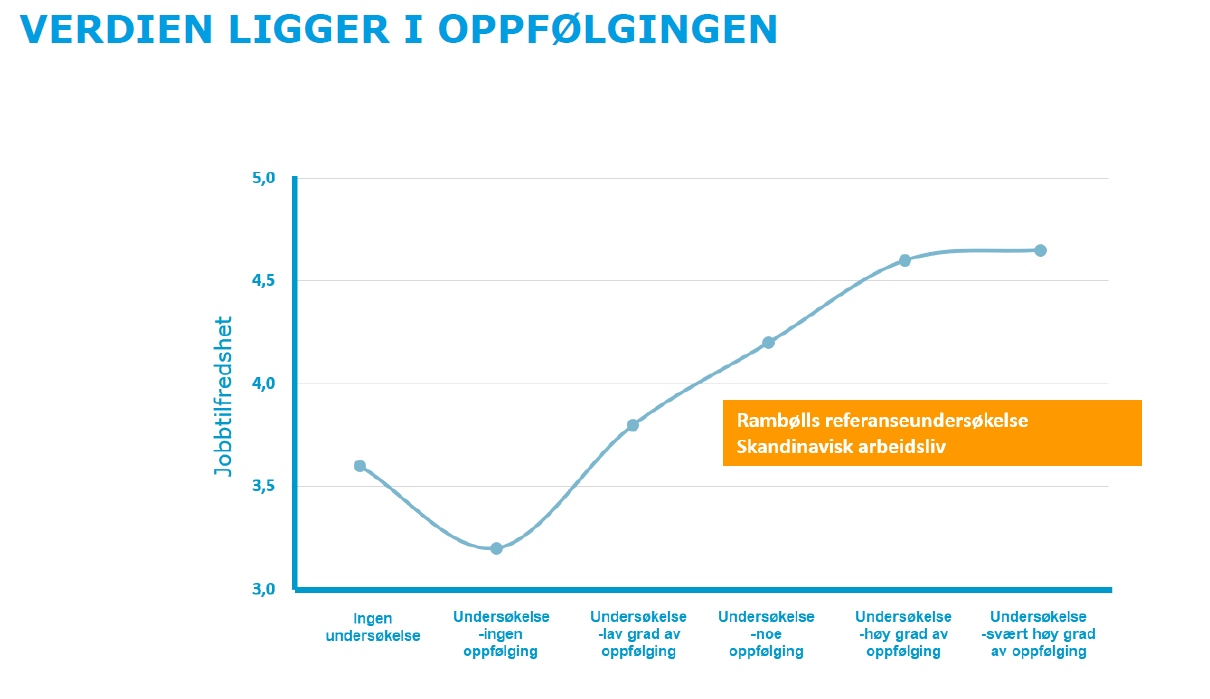 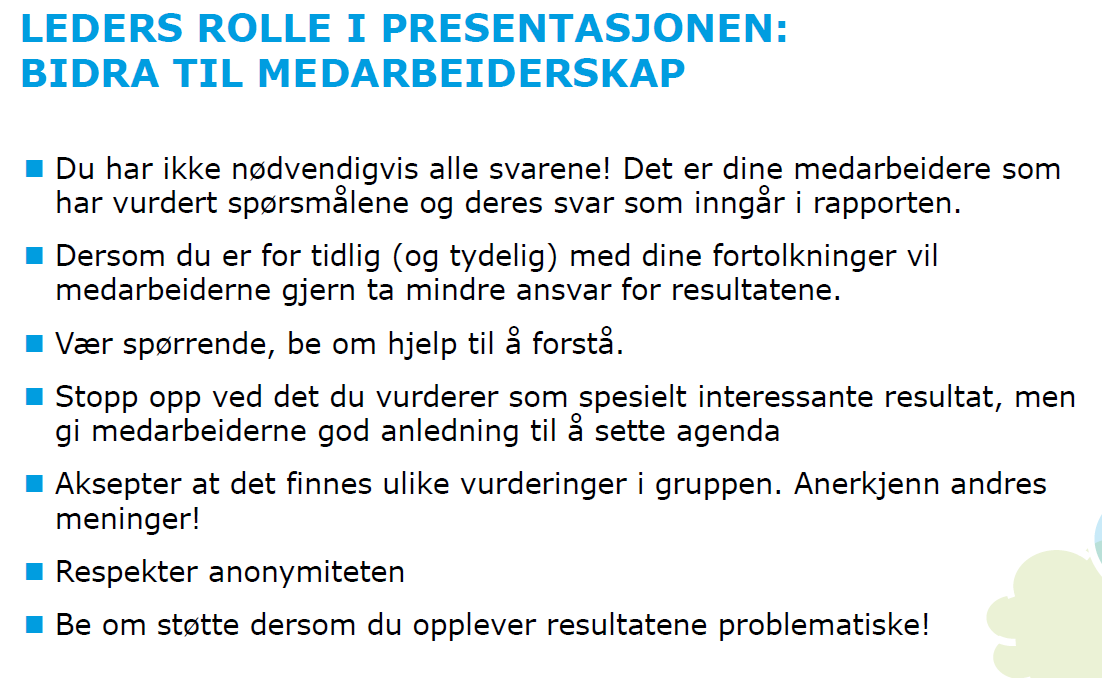 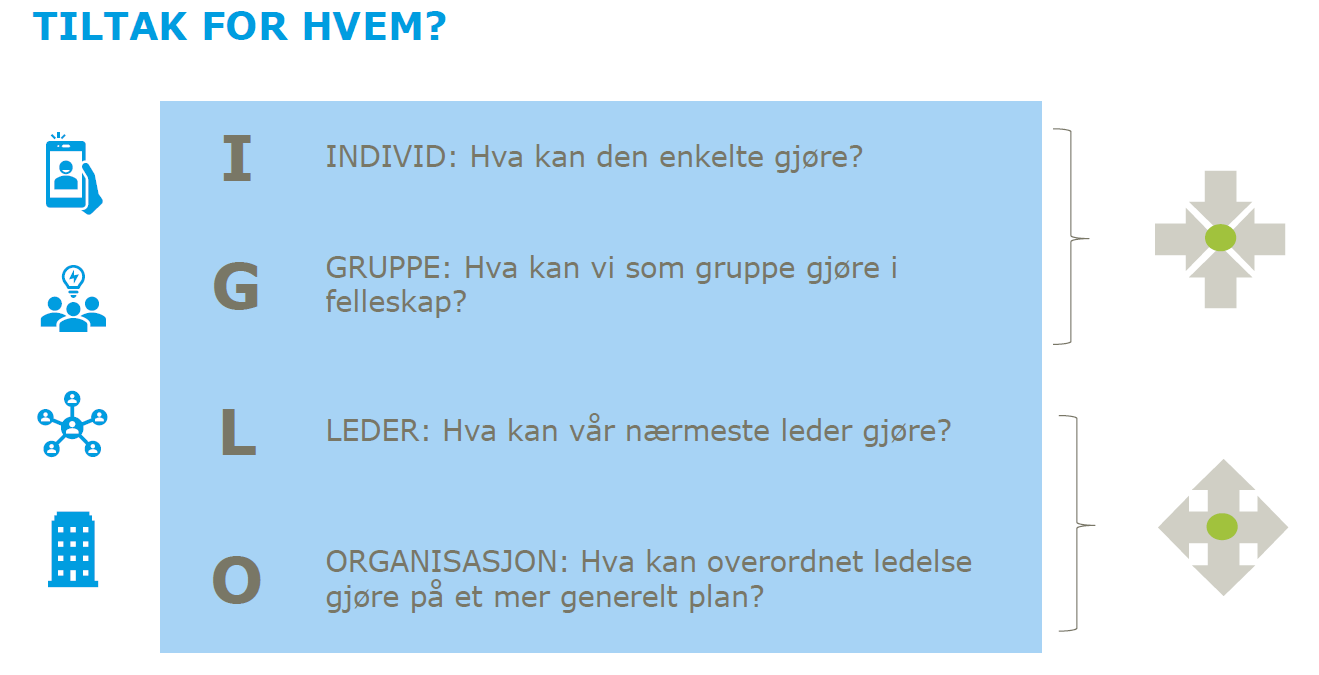 Fremdriftsplan 2022
Informasjonsmøte / presentasjon av resultater: 	Innen utgangen av mars 
Arbeid i stab; områder / tiltak / handlingsplan: 	Mars - mai
Handlingsplan innsendt til kirkeverge: 
	Innen utgangen av mai
Oppfølging av handlingsplan: 
	Innen utgangen av juni 
Oppfølging / evaluering av handlingsplan / tiltak: 	Innen utgangen av november
Arbeid i stab våren 2022
Fastsette tid for interne arbeidsmøter
Gjennomgå resultater, tolke / forstå, diskutere
Prioritere områder ut fra funn i resultatene; hva er viktigst?
Sette mål og tiltak ut fra funn i resultatene og fra diskusjon i møte 
Lage handlingsplan med områder, tiltak, mål, ansvarlig og frist
Lage tidsplan for oppfølging og evaluering  Verneombudet skal involveres i alle deler av arbeidsmiljøarbeidet
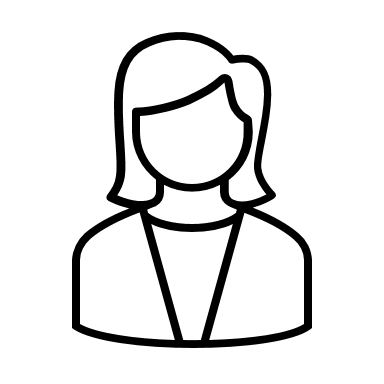 Handlingsplan
Handlingsplan for bevaringsområder og forbedringsområder
Minst tre tiltak på hvert område
Eksempel:
 Bevaringsområde: Bevare det gode samarbeidet i enheten
Tiltak: Faste statusmøter
Beskrivelse av tiltak:  Fortsette med faste morgenmøter for alle i staben
Mål: Samkjørte kollegaer som er oppdatert på hva som skjer
Ansvarlig: NN
Frist: Oppstart umiddelbart. Evaluering: Juni, november (fortløpende)
Handlingsplan, mal
https://kirken.no/globalassets/kirken.no/aktuelt/filer%202021/handlingsplan.docx

Bruk av handlingsplanen: 
Regelmessig gjennomgang på stabsmøter/samlinger
Refleksjon / dialog omkring tiltak, effekt og utvikling
Evaluering og evt. justering av handlingsplan 
Forts. oppfølging i henhold til plan
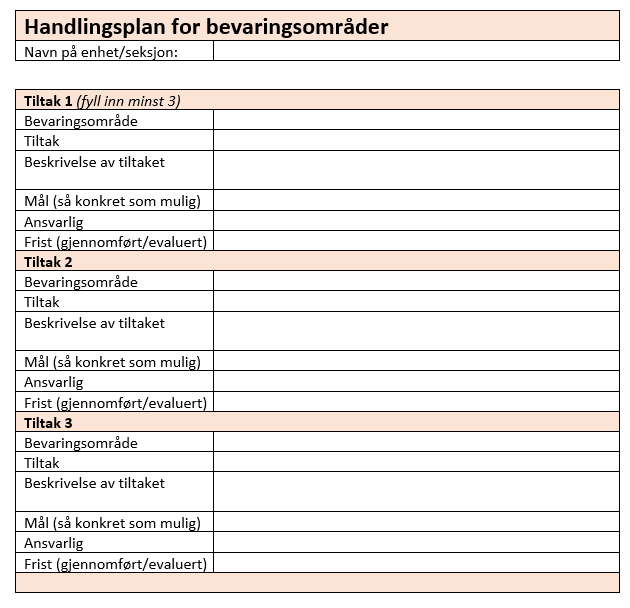 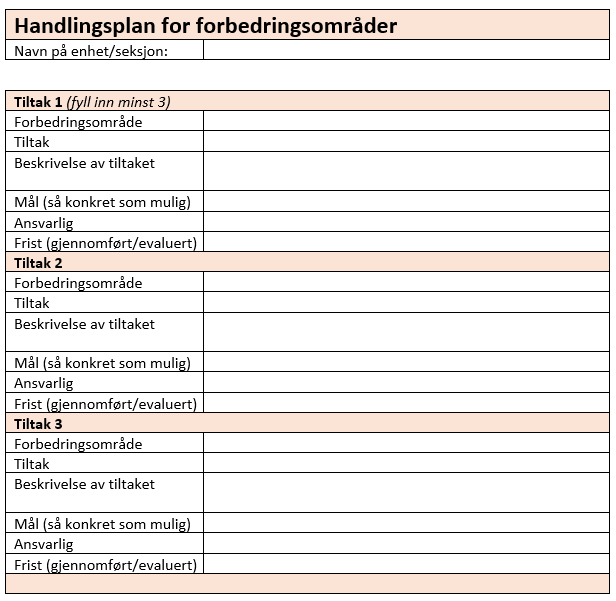 Handlingsplan, mal
Bruk av handlingsplanen: 
Regelmessig gjennomgang på stabsmøter/samlinger
Refleksjon / dialog omkring tiltak, effekt og utvikling
Evaluering og evt. justering av handlingsplan 
Forts. oppfølging i henhold til plan
Evaluering
Flere former for evaluering: 
Effektevaluering – hva har vi faktisk oppnådd?
Prosessevaluering – hvordan har oppfølgingsprosessen vært? Hva fungerte godt og mindre godt? Hva har vi lært av dette?

Husk at arbeid med resultater, tilbakemeldinger, utarbeidelse av handlingsplan, oppfølging og evaluering er verdifulle tiltak som i seg selv kan bidra til et godt / bedre arbeidsmiljø
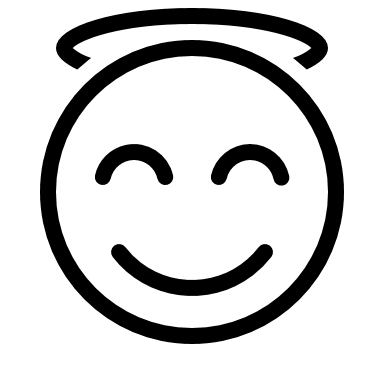